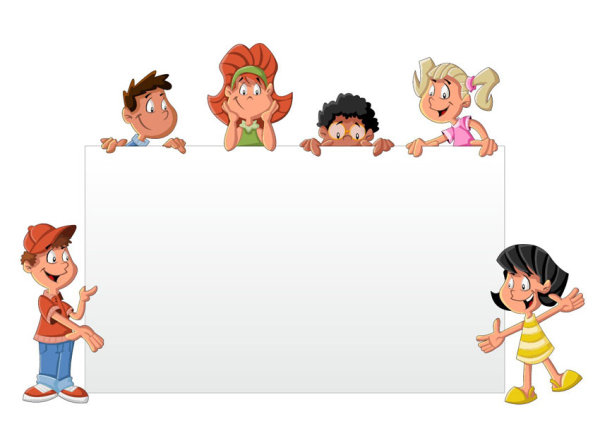 МУНИЦИПАЛЬНОЕ БЮДЖЕТНОЕ ДОШКОЛЬНОЕ ОБРАЗОВАТЕЛЬНОЕ УЧРЕЖДЕНИЕ ДЕТСКИЙ САД №74 «ОДУВАНЧИК»
Окружное методическое объединение  на тему: «Авторские пособия для развития речи дошкольников» 

Презентация на тему:
«Дидактические пособия для дошкольников своими руками»
Подготовила:
учитель-логопед
Артемьева Ю.М.
Игра в дошкольном возрасте – ведущий вид деятельности детей. Чтобы игра не только радовала детей, но и была источником получения информации, взрослыми создаются дидактические пособия, которые грамотно дополняют процесс обучения и воспитания детей.
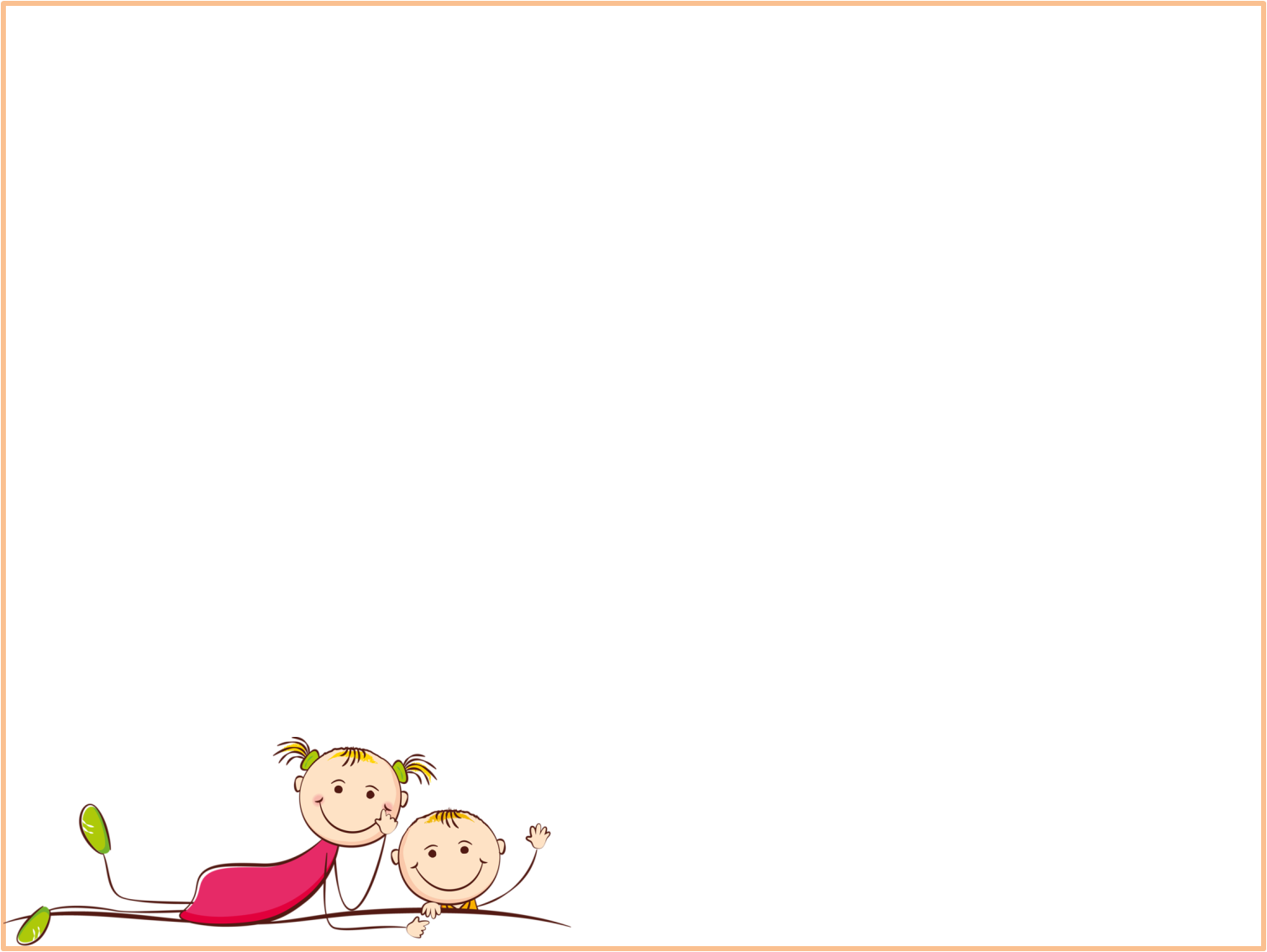 Дидактические пособия 
на формирование речевого дыхания
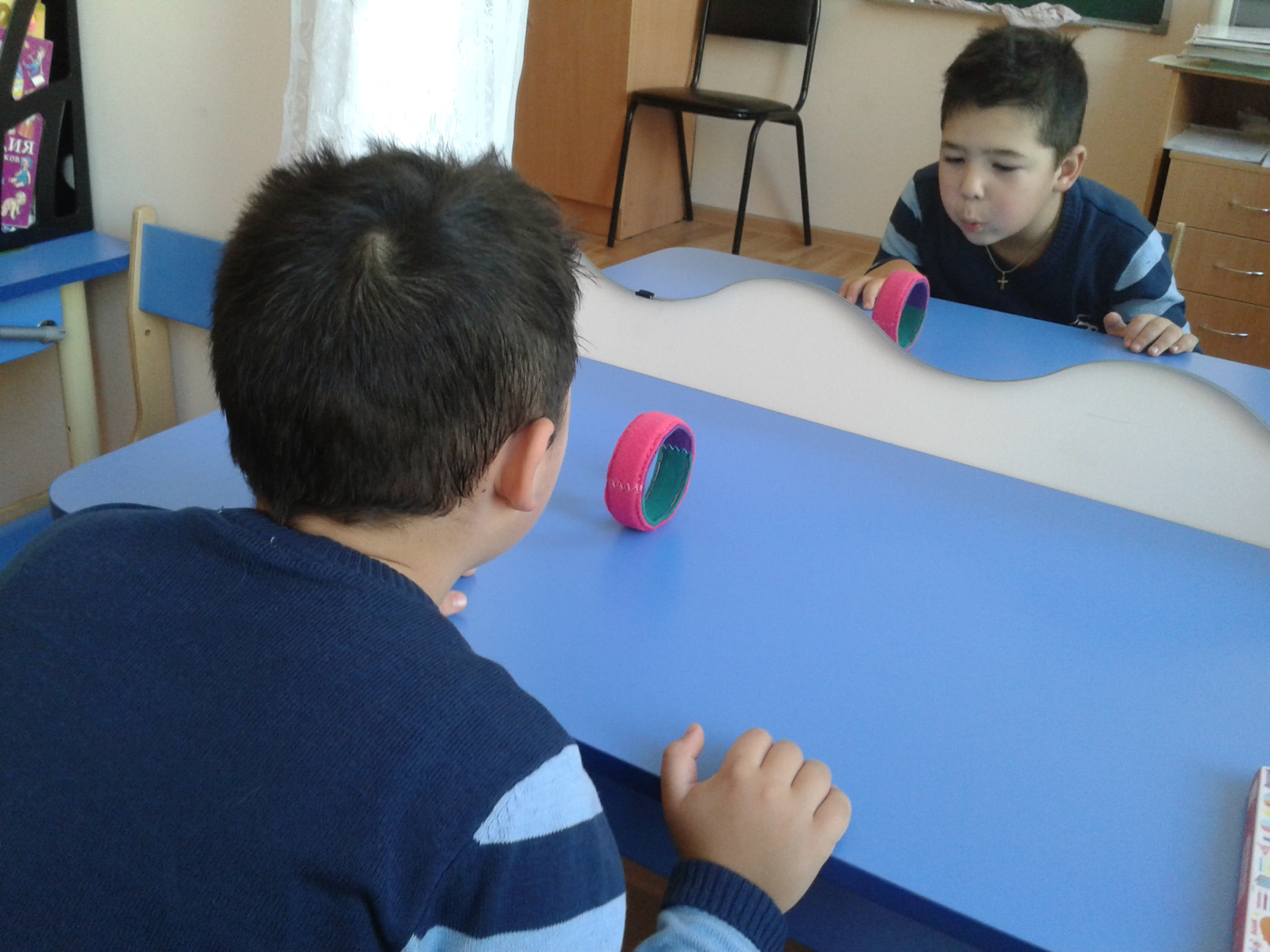 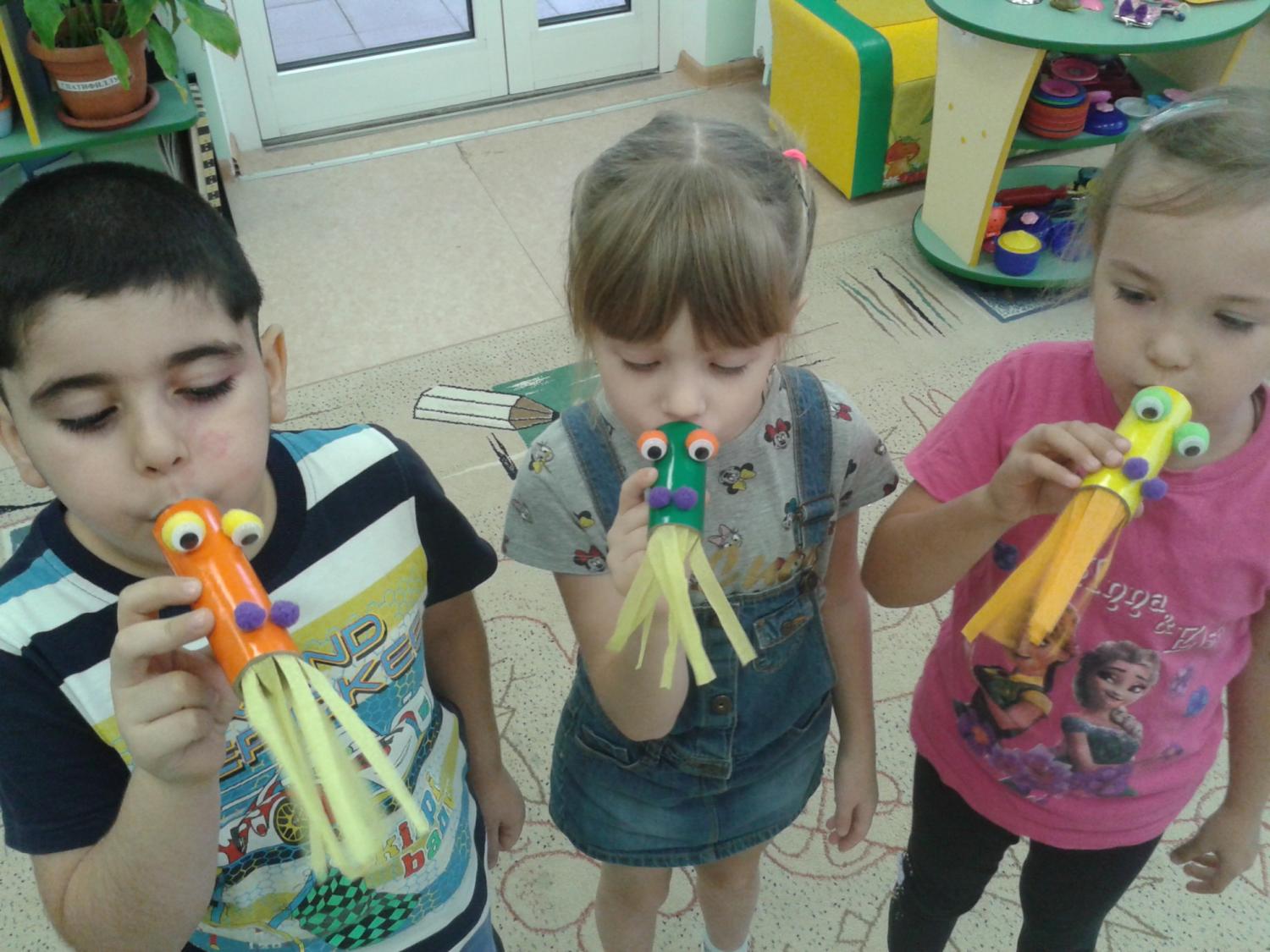 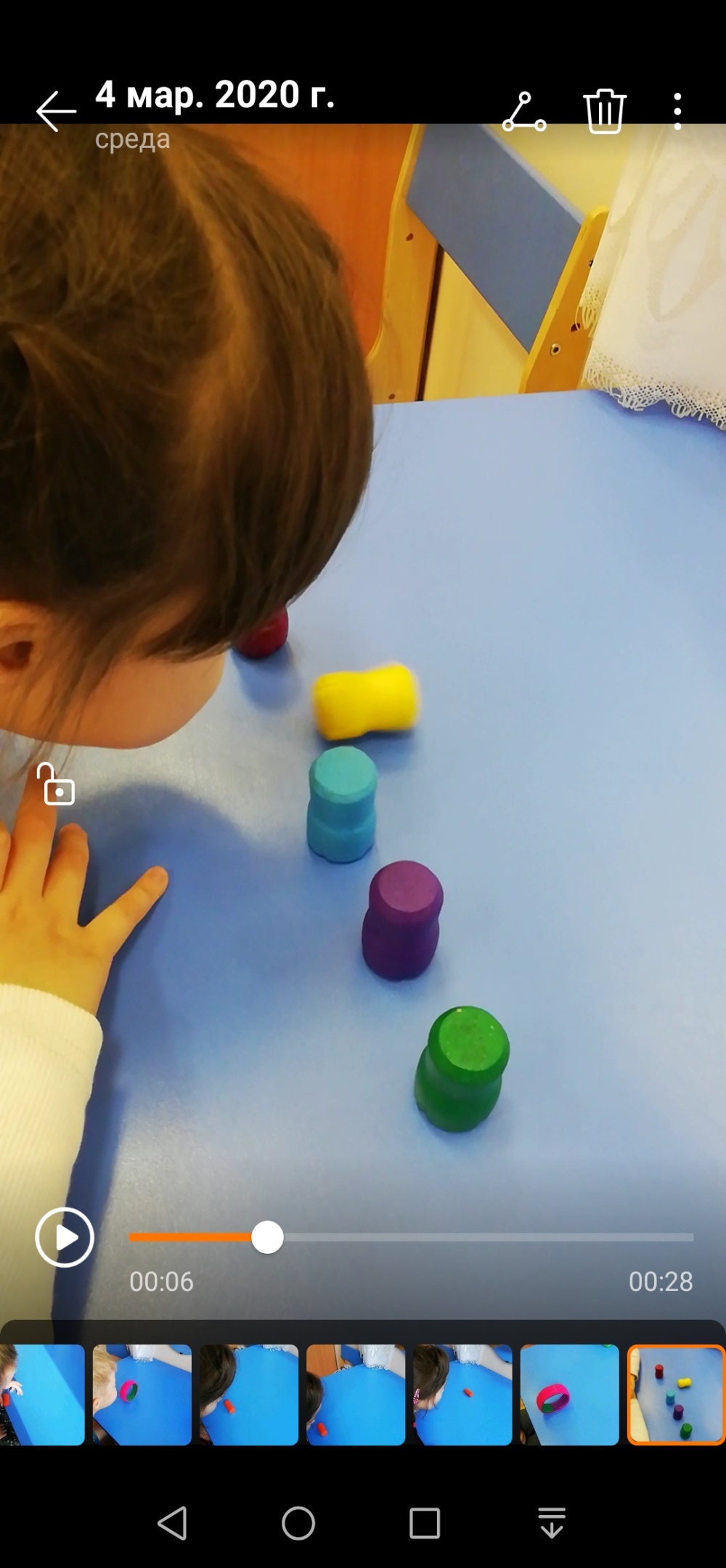 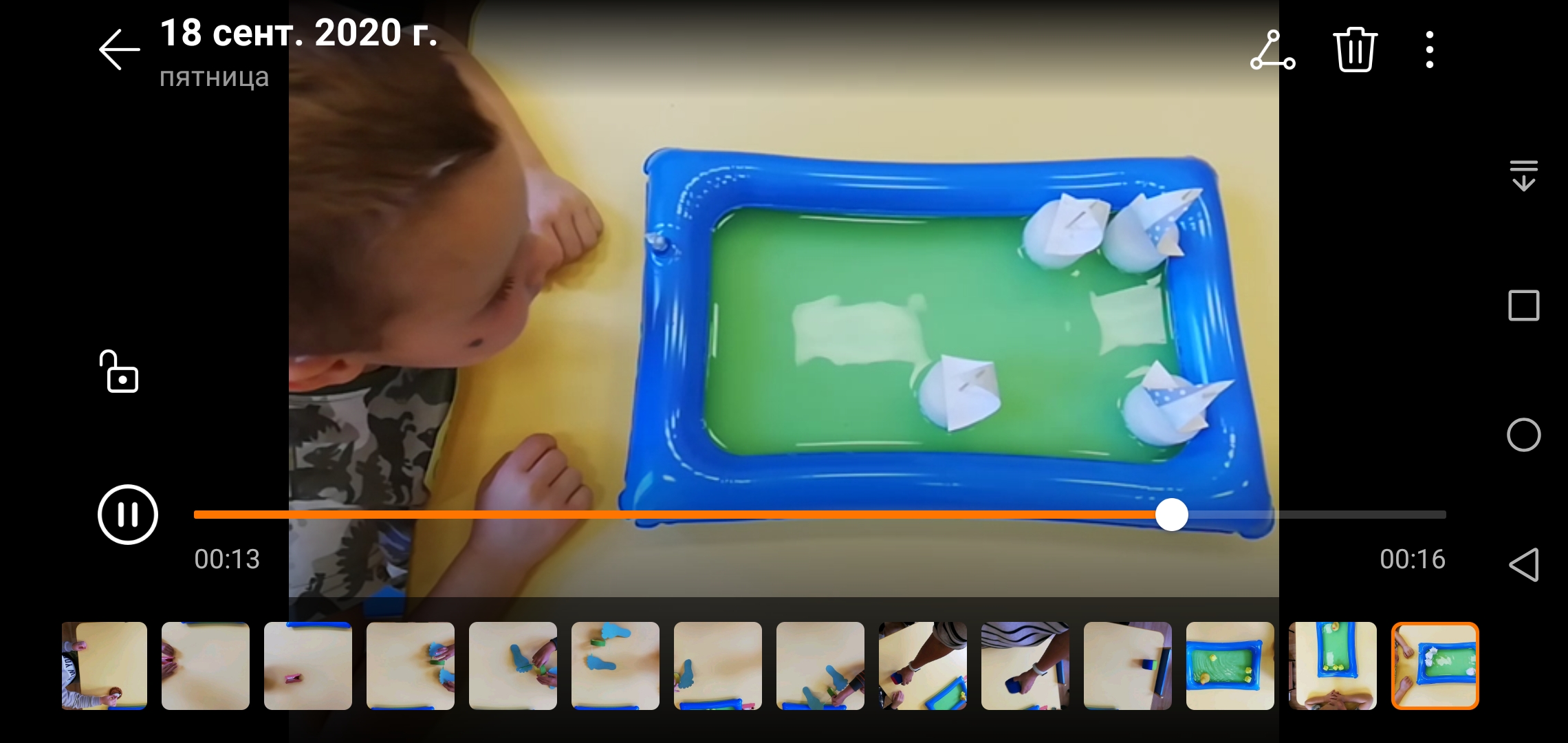 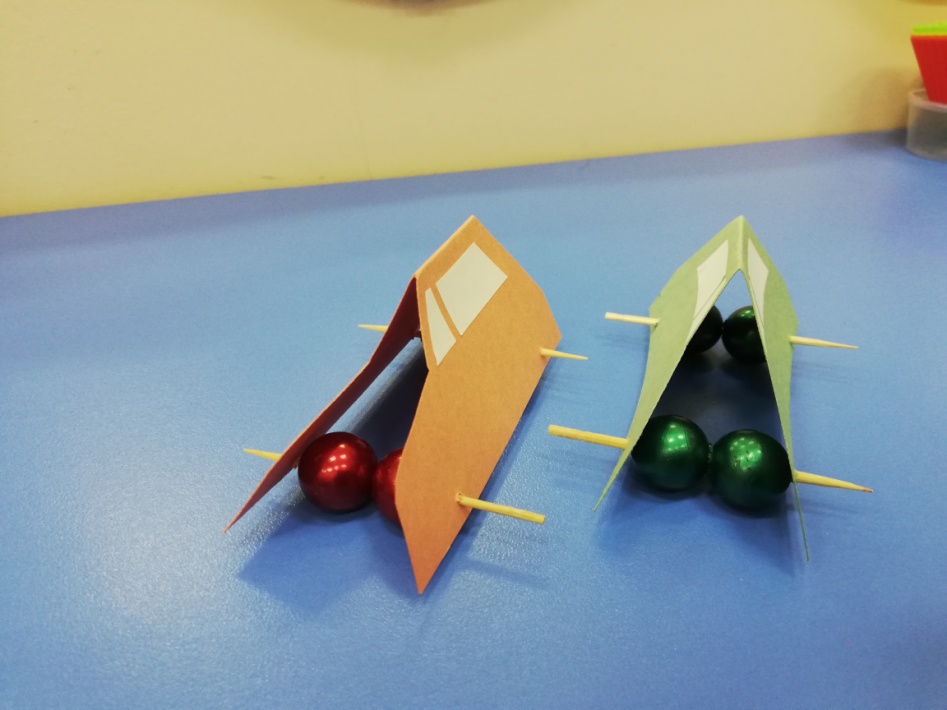 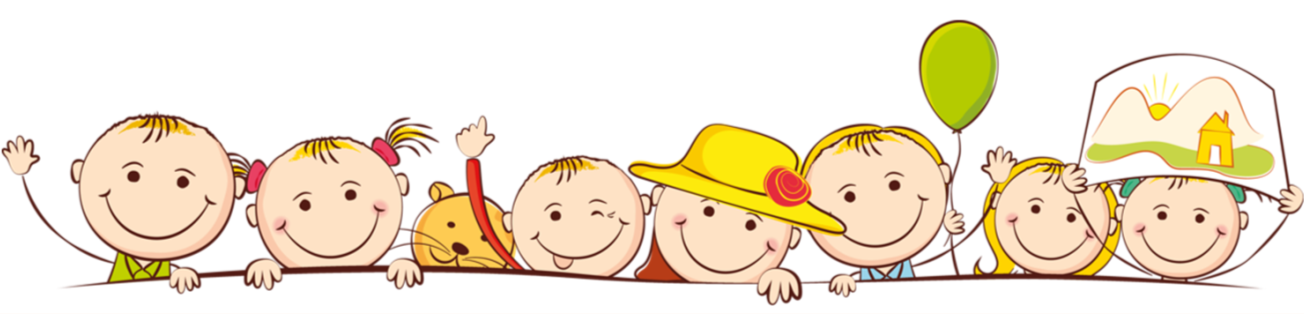 Дракончики
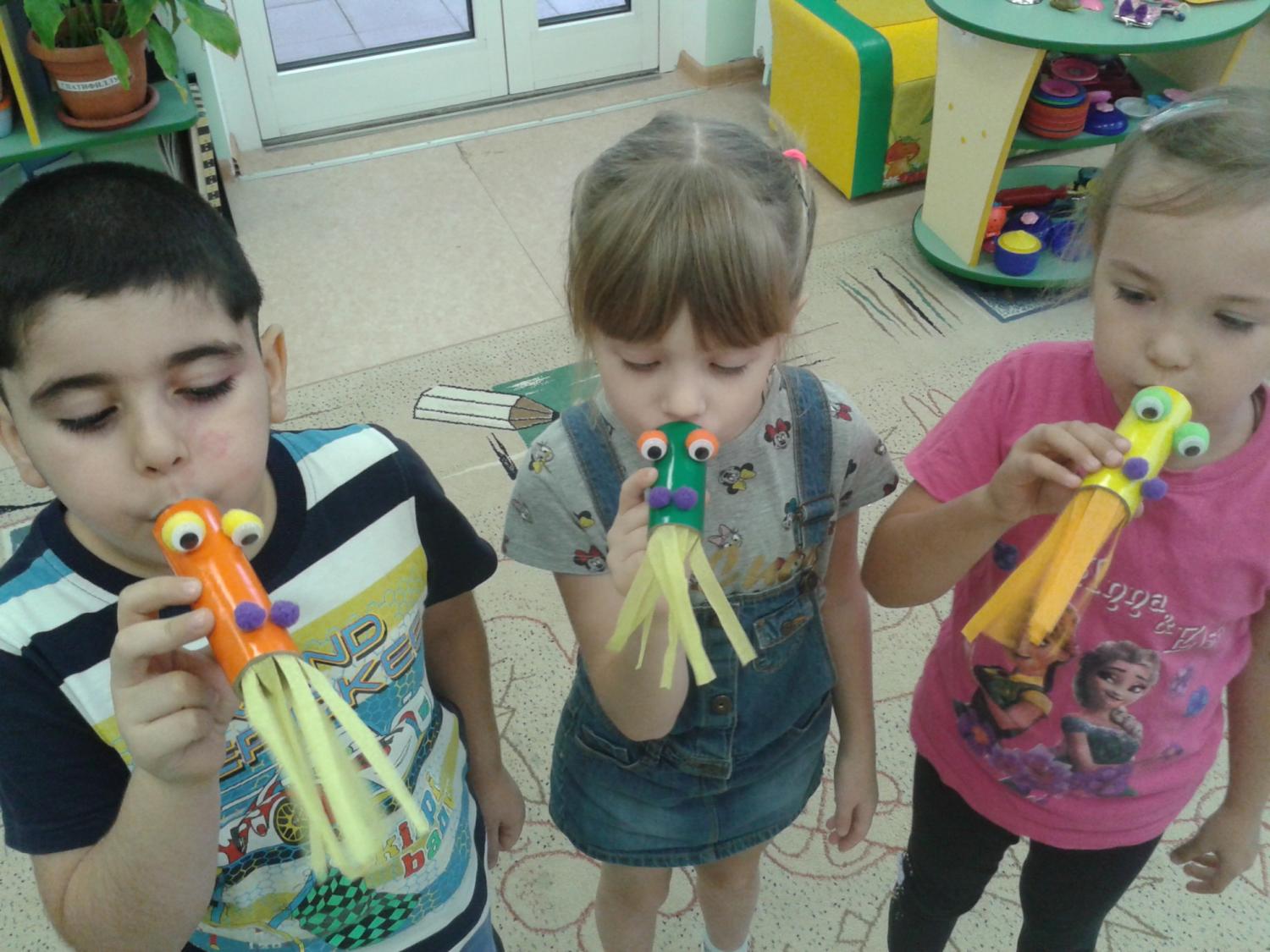 Колесики
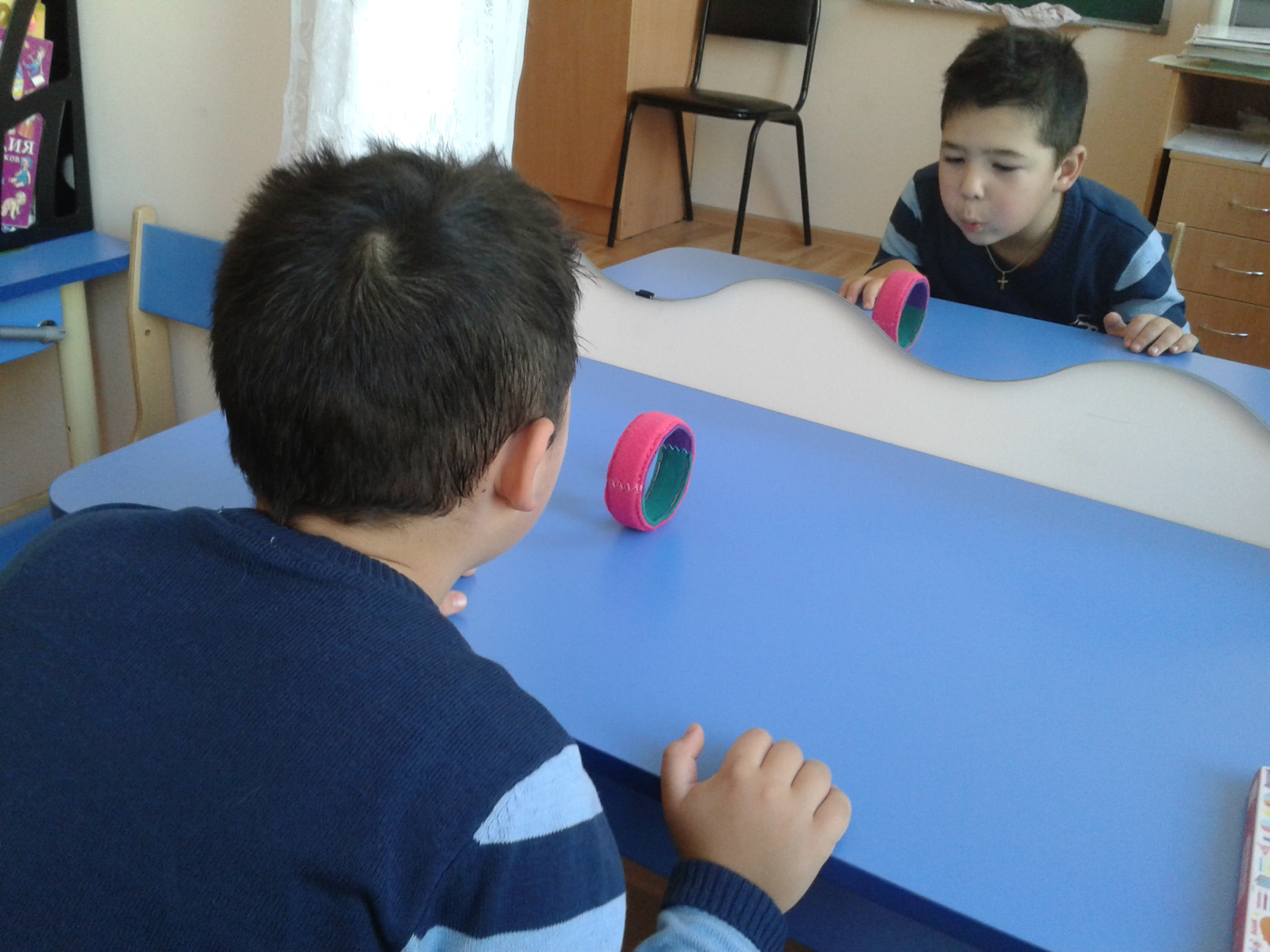 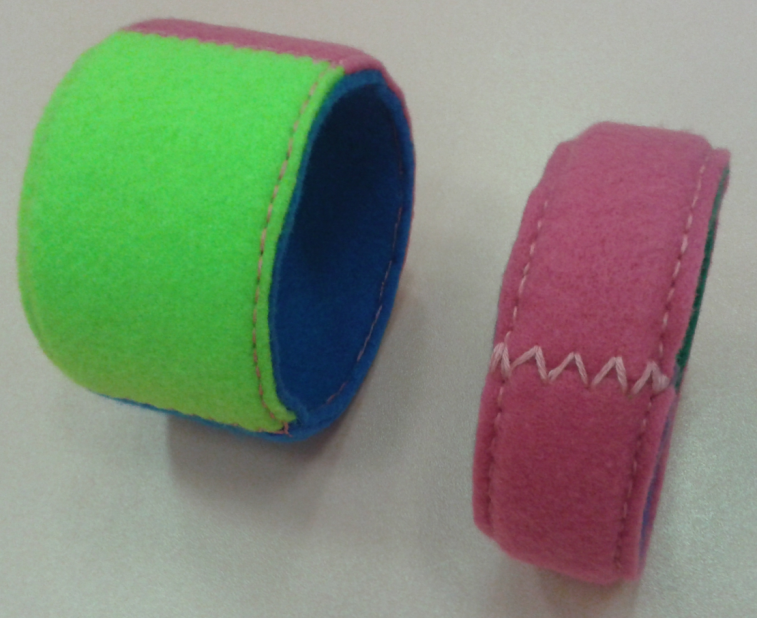 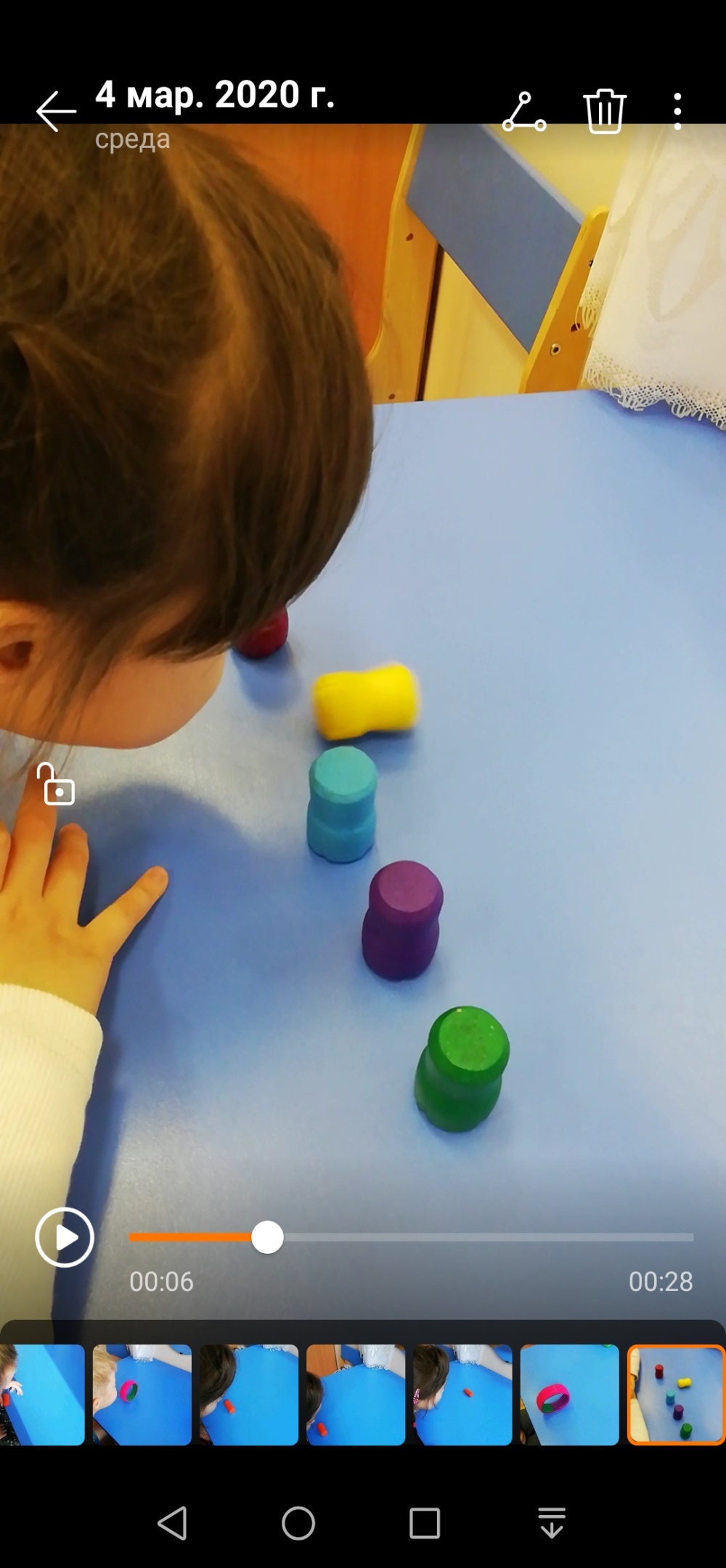 Валики
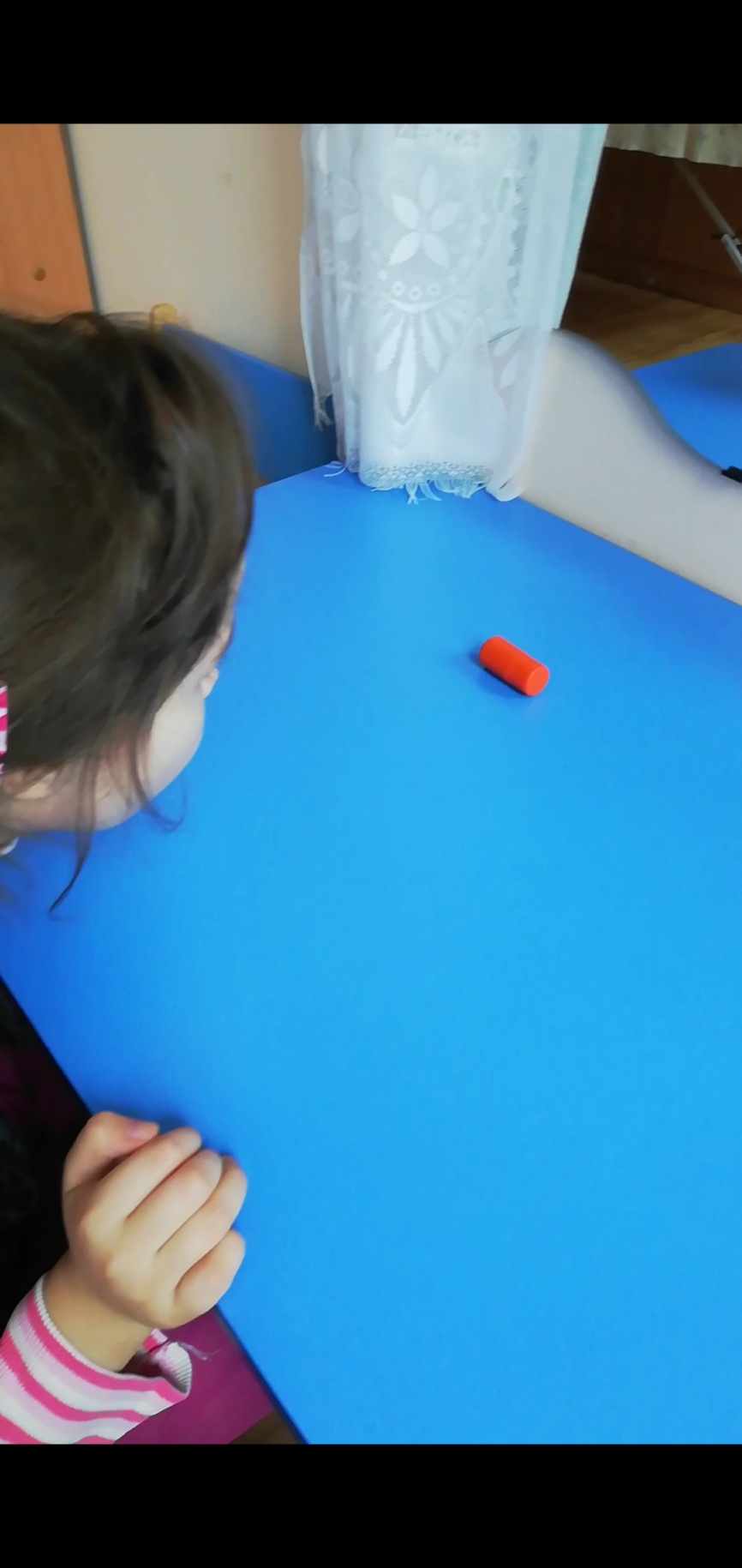 Гонки
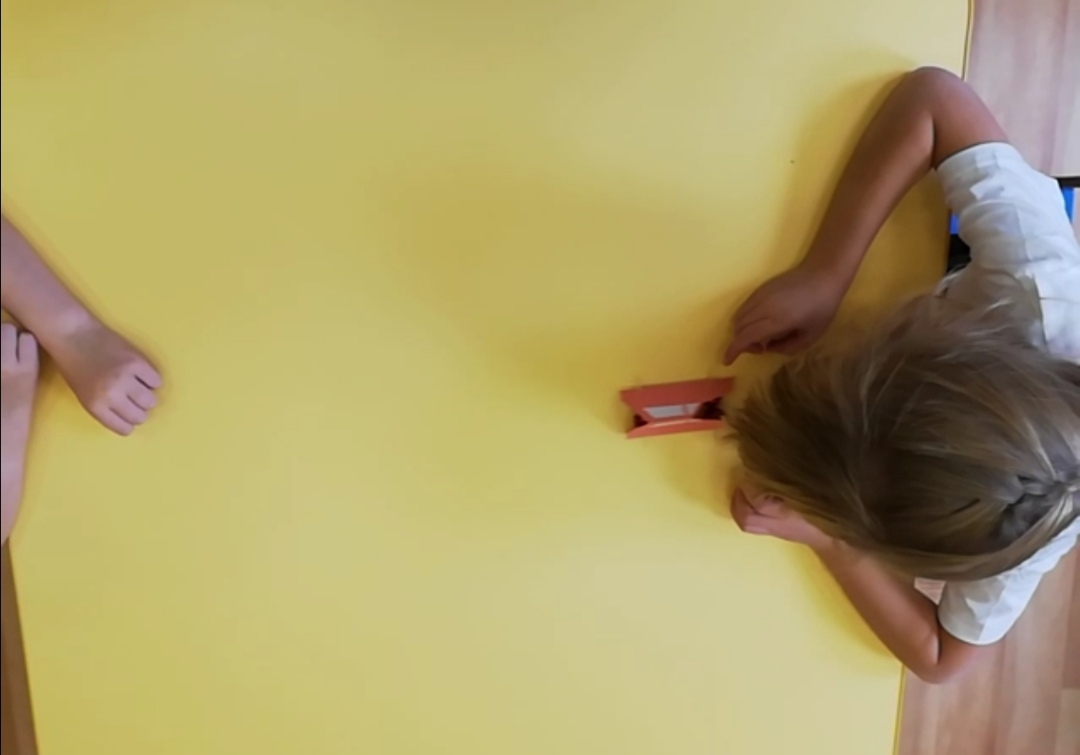 Бумажные кораблики
Дидактические пособия на развитие фонематического слуха
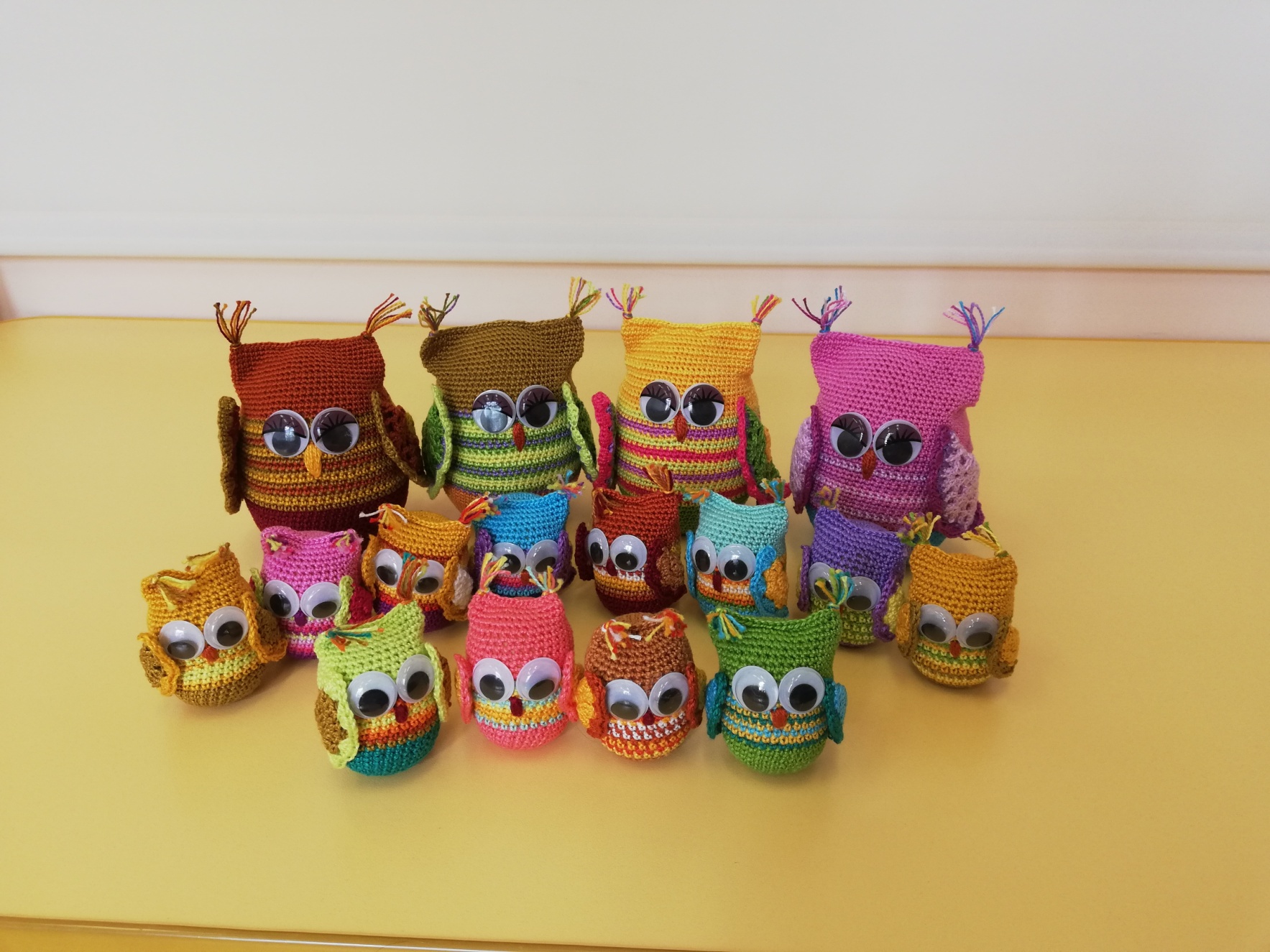 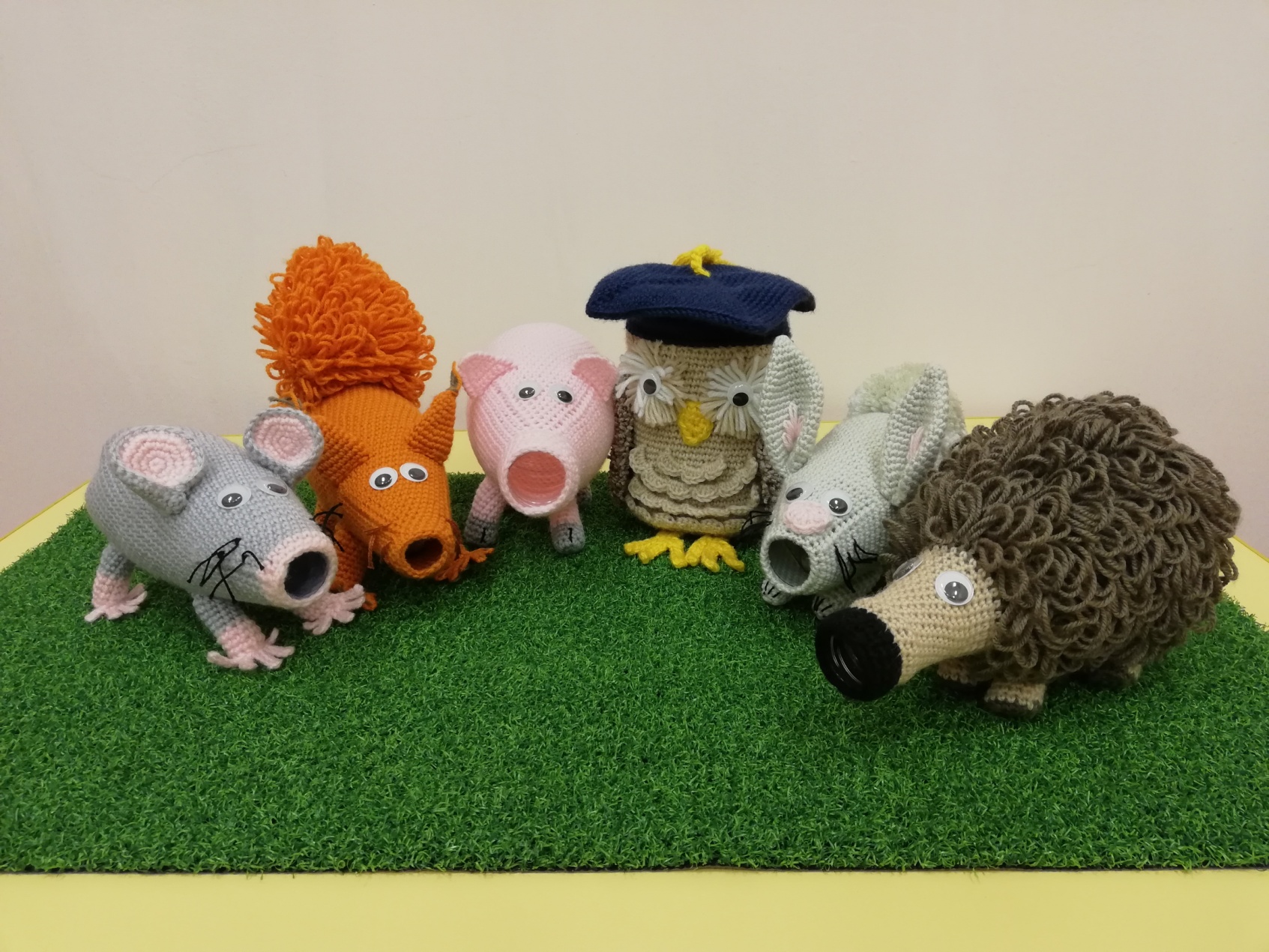 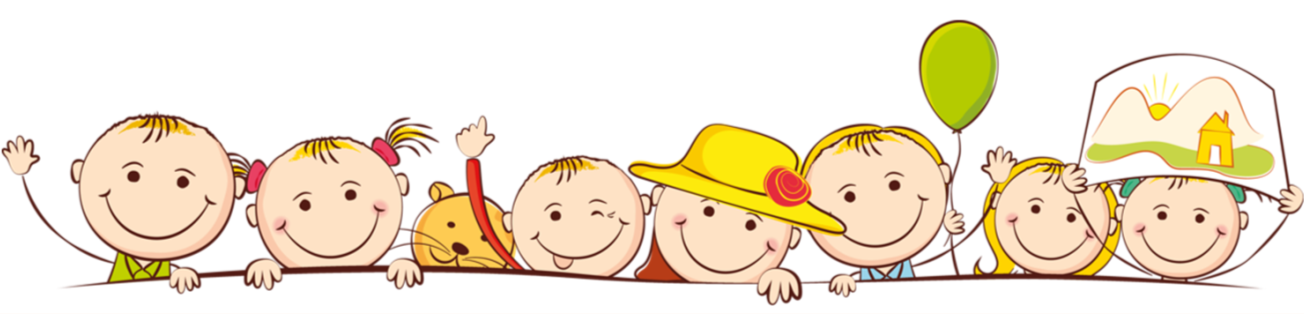 Совушки
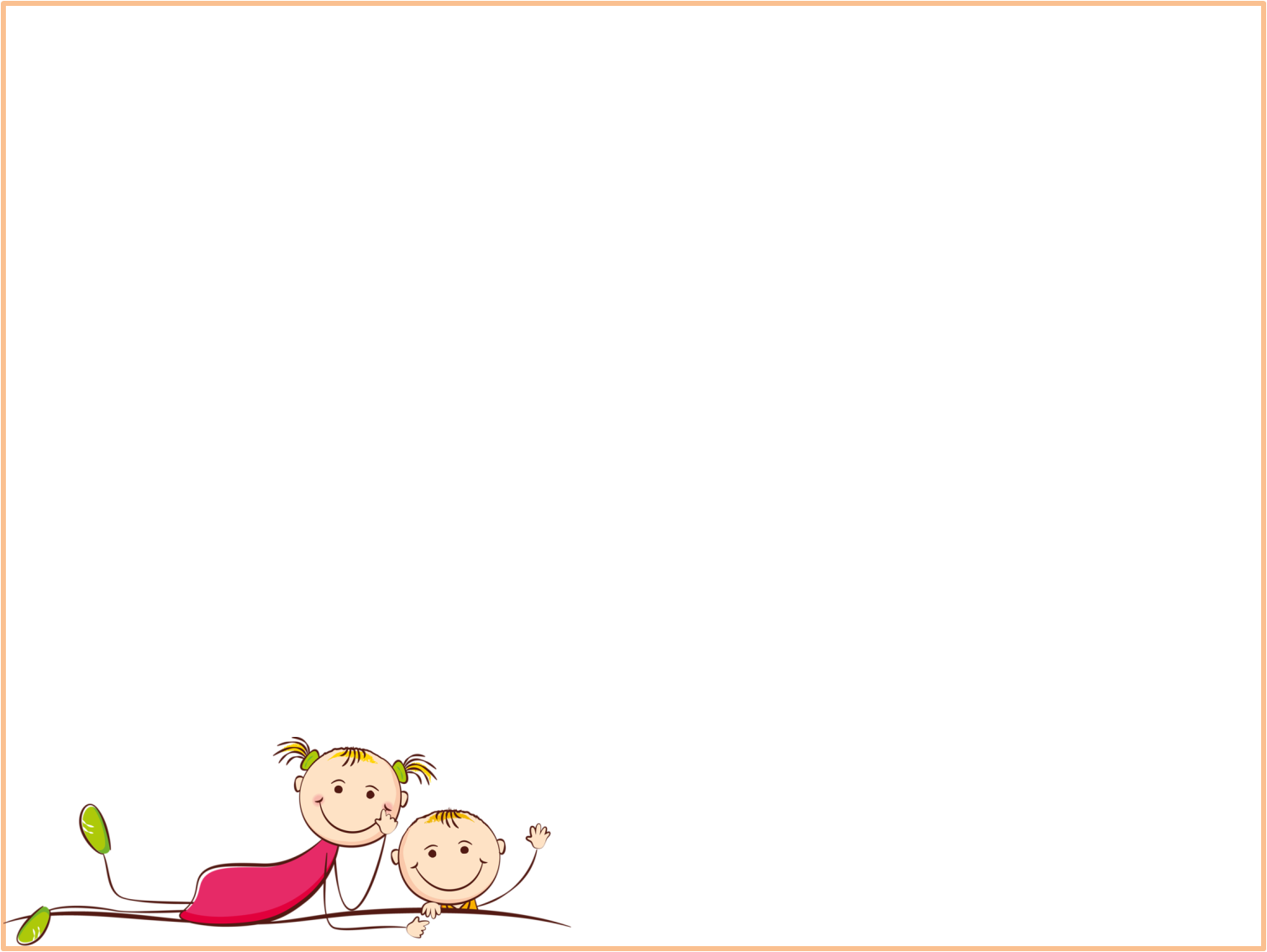 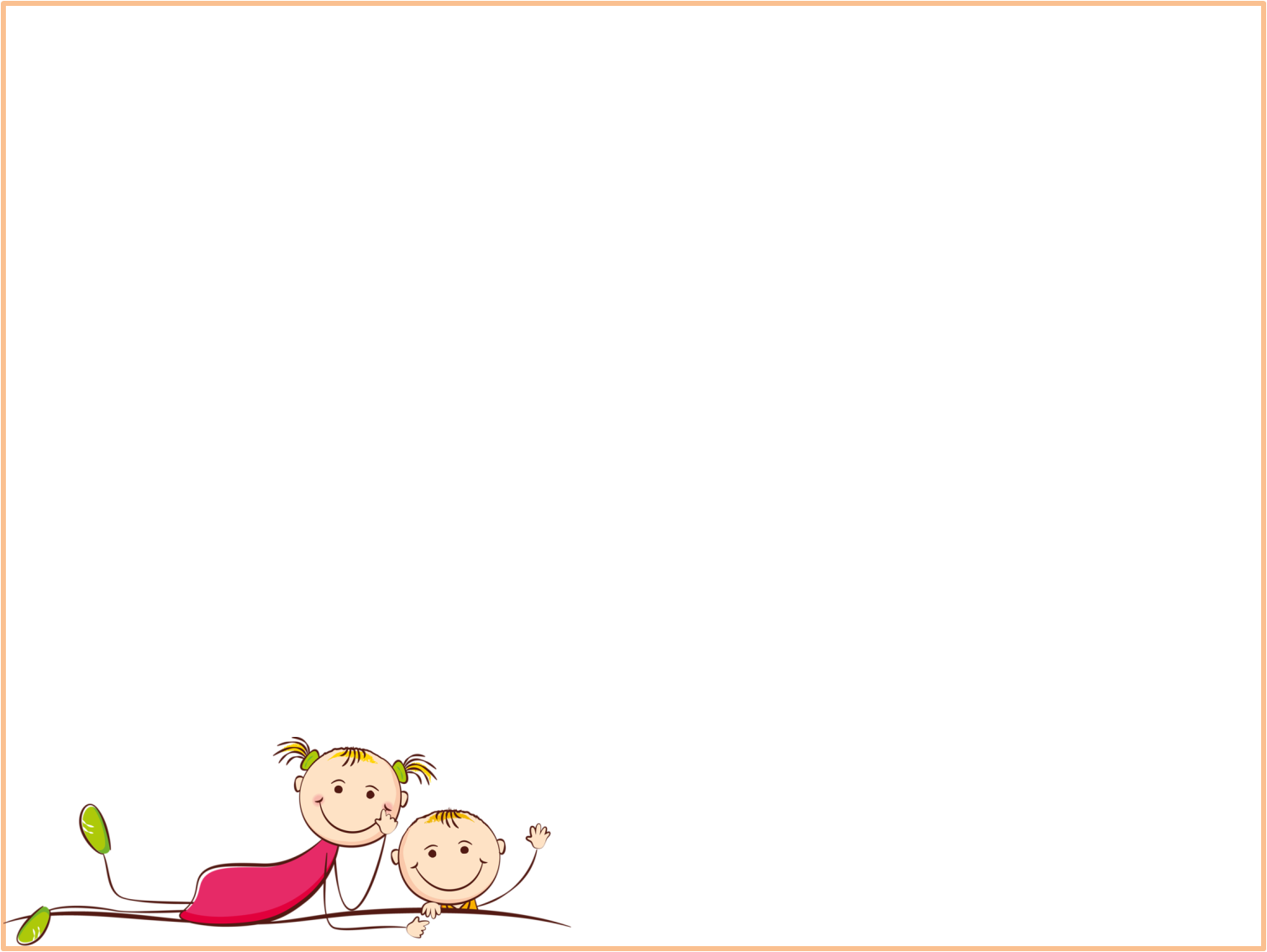 Зверушки - кормушки
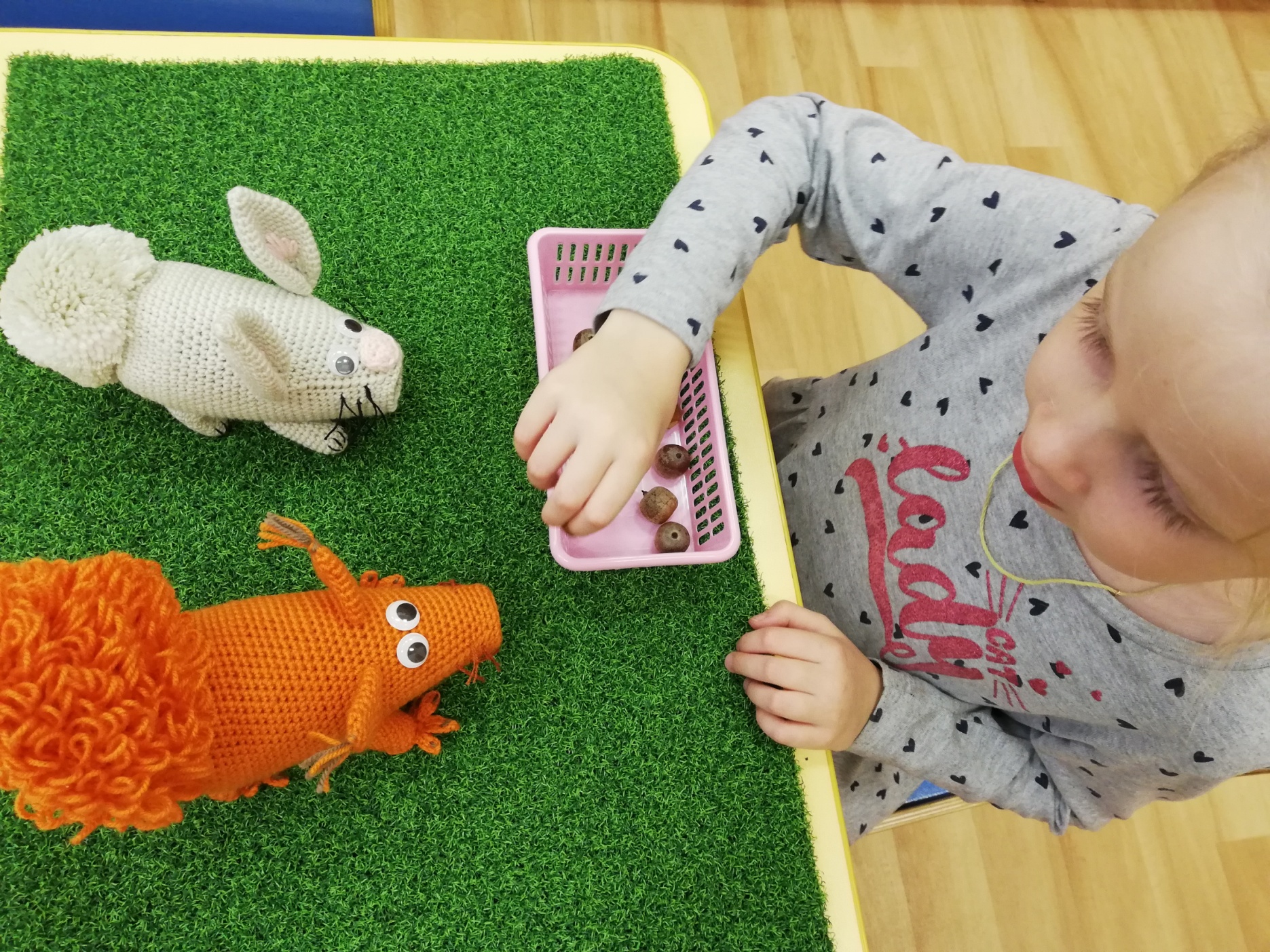 Сенсорная интеграция
«Баночки и мешочки»
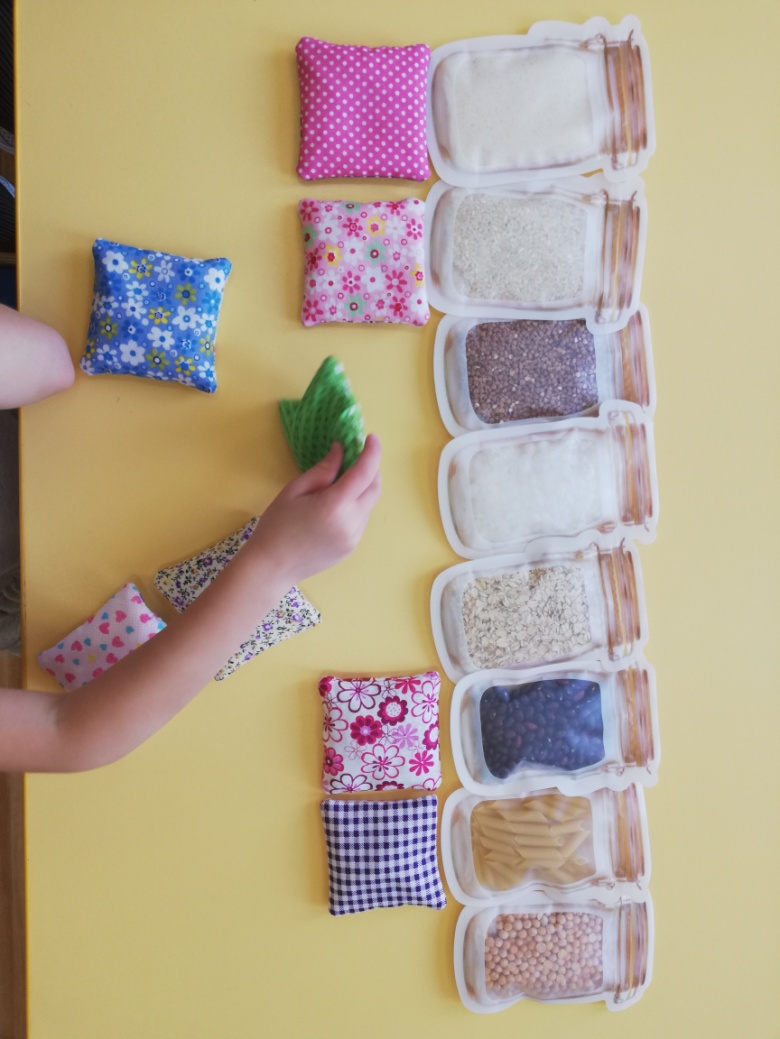 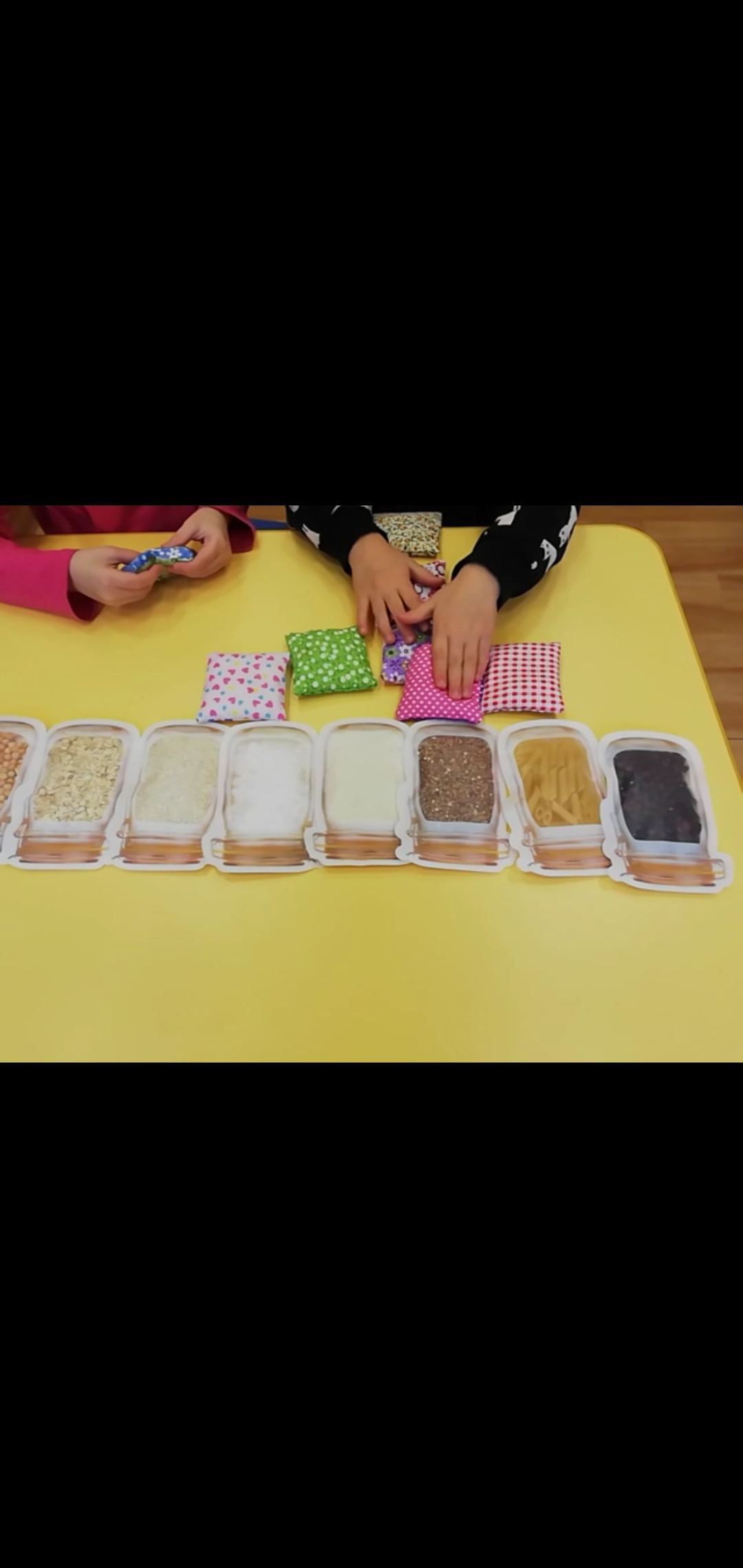 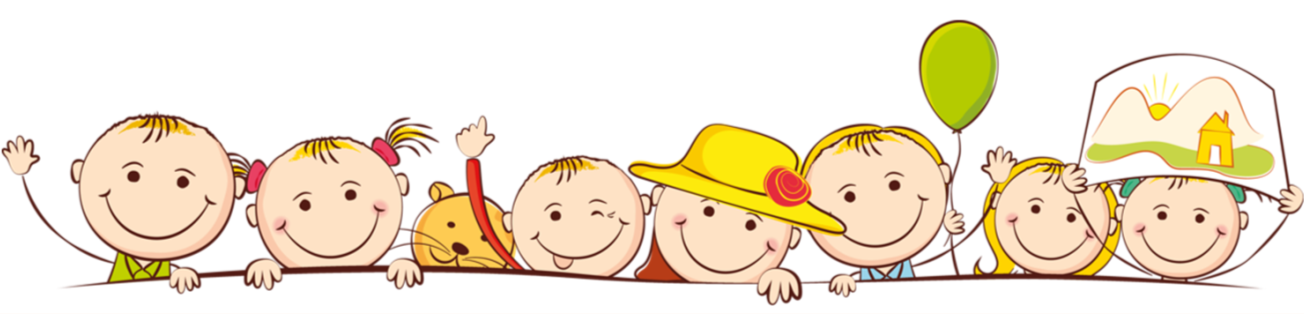 Логопедические тренажеры - помощники
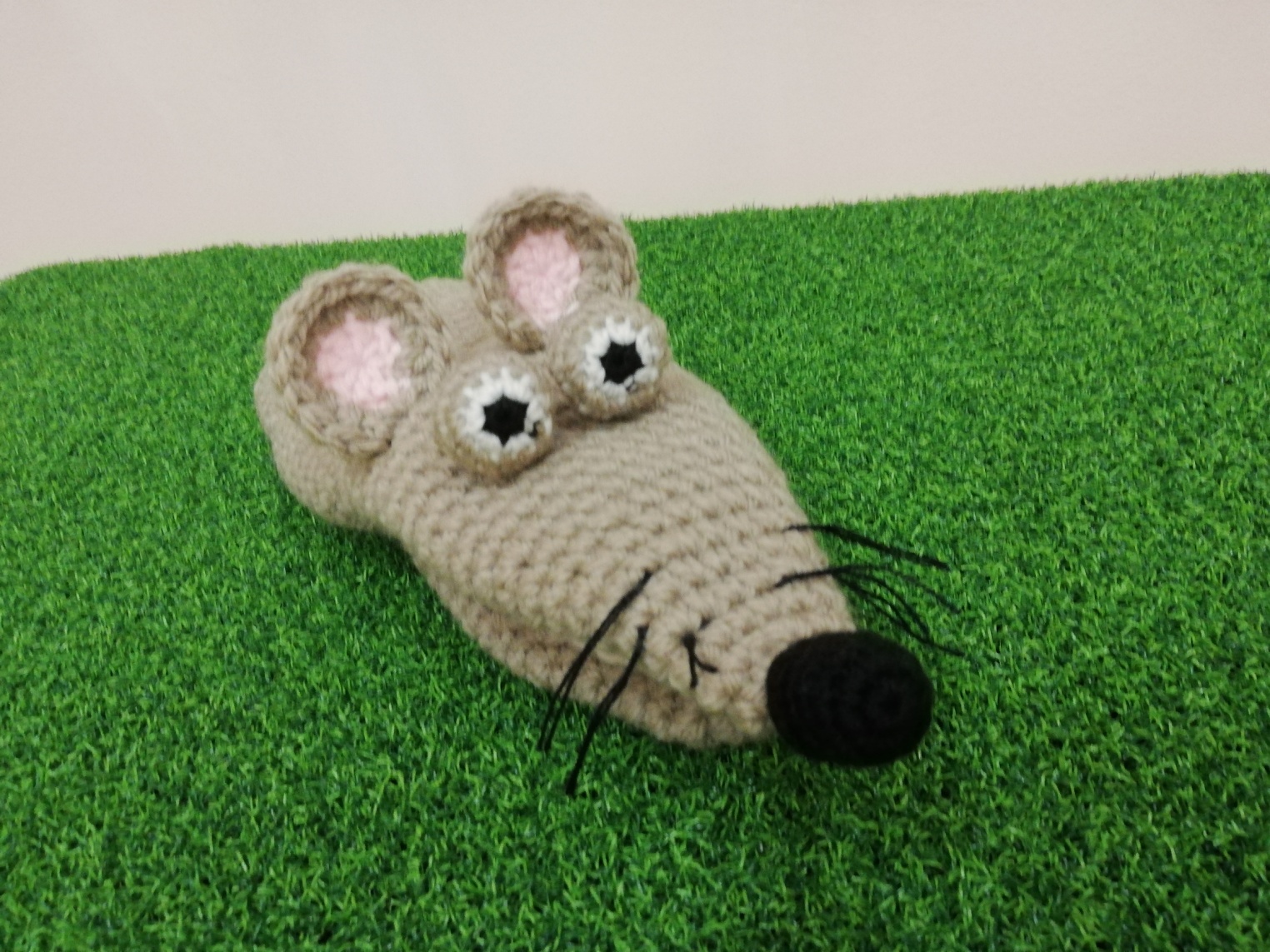 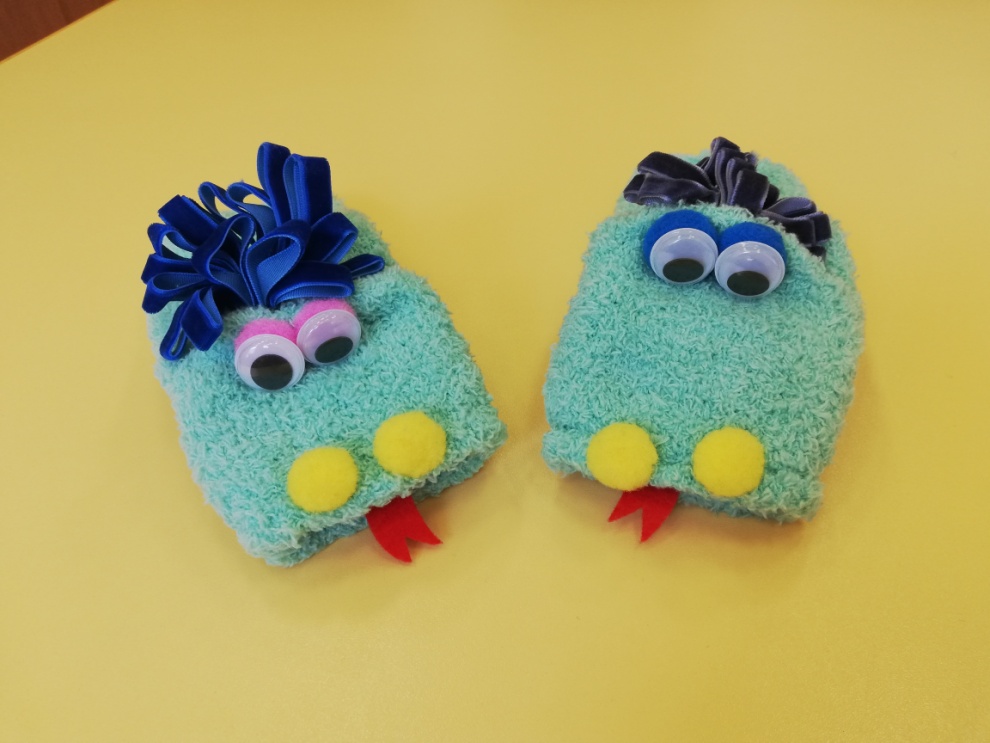 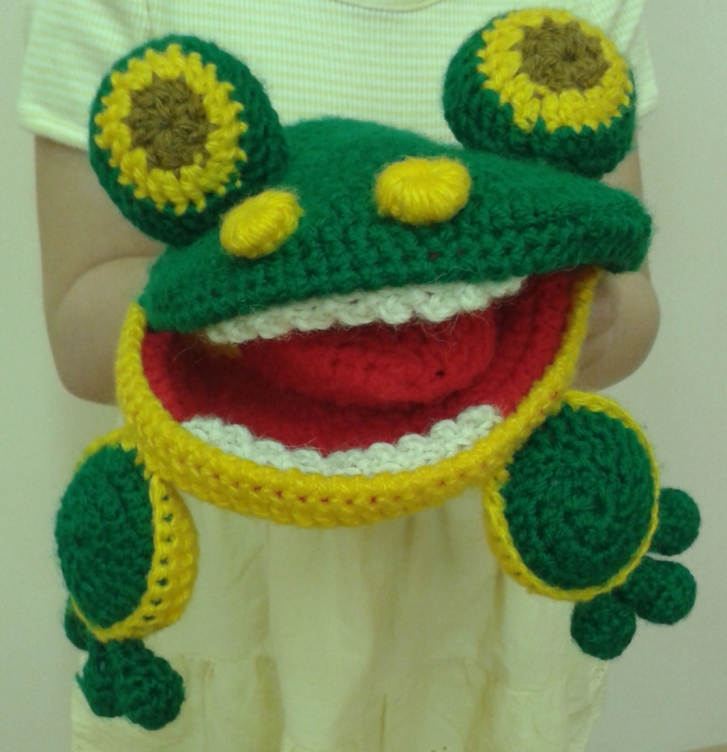 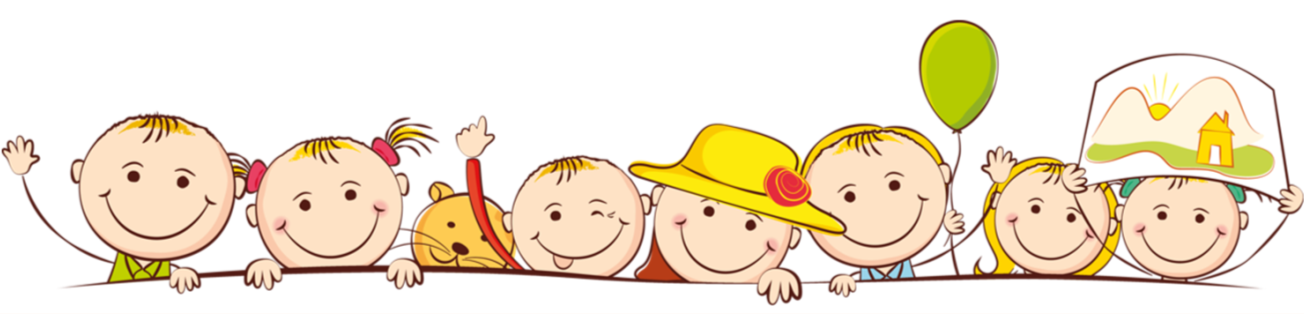 Универсальный логопедический тренажер «Лягушка Квакша»
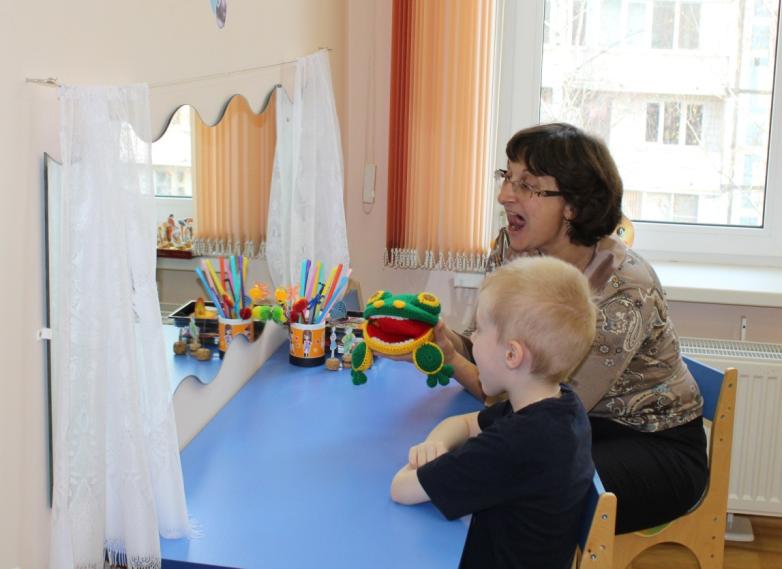 Тренажеры для постановки шипящих Шоня и Шуня
Тренажер для постановки свистящихмышка Соня
Дифференциация звуков
Дидактическое пособие для изучения предлогов «Улей»
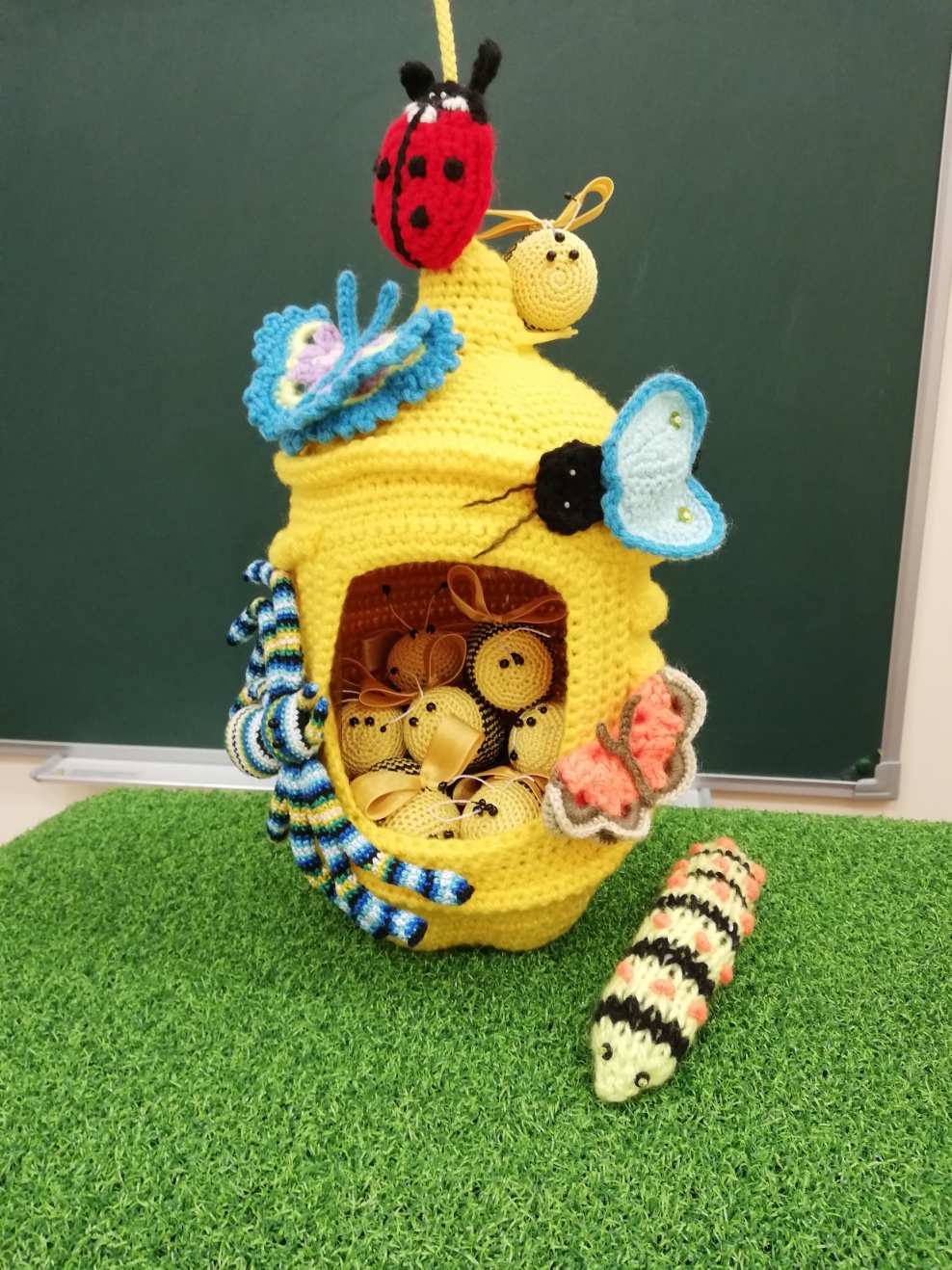 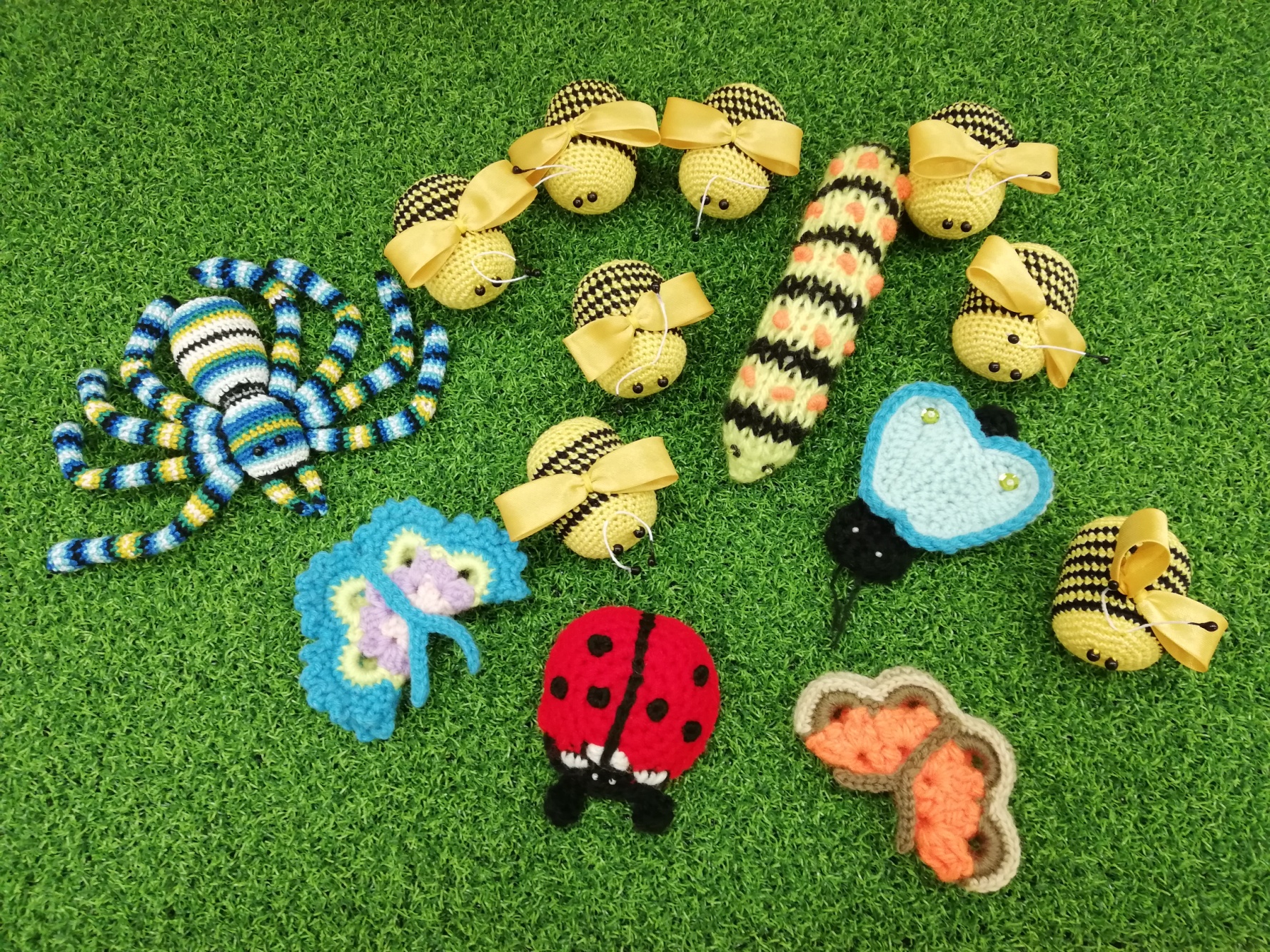 Дидактическое пособие «Урожай»
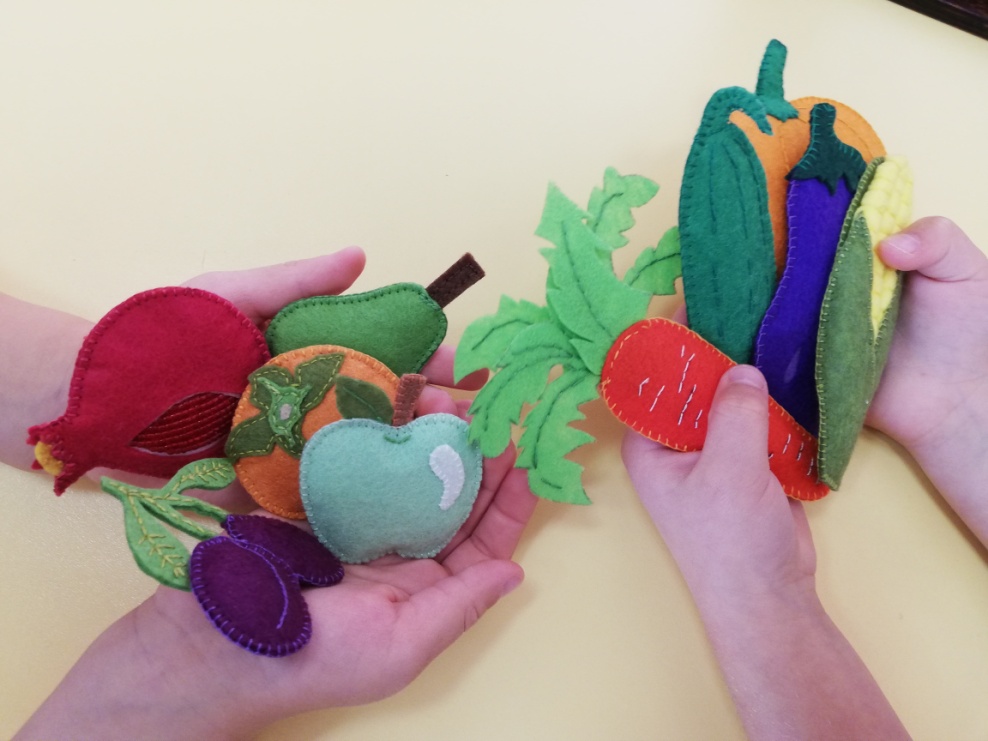 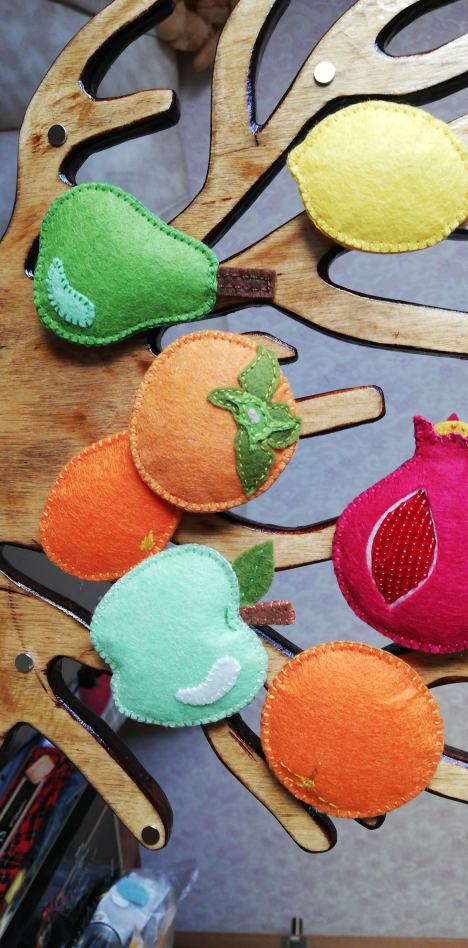 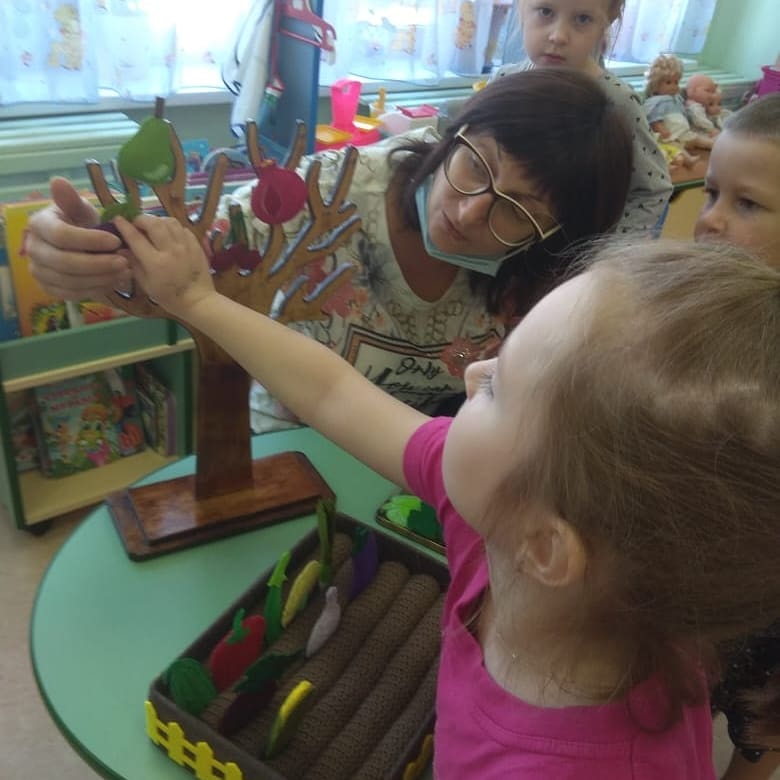 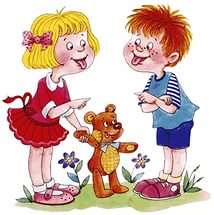 Спасибо за внимание! 
Желаю творческих успехов!
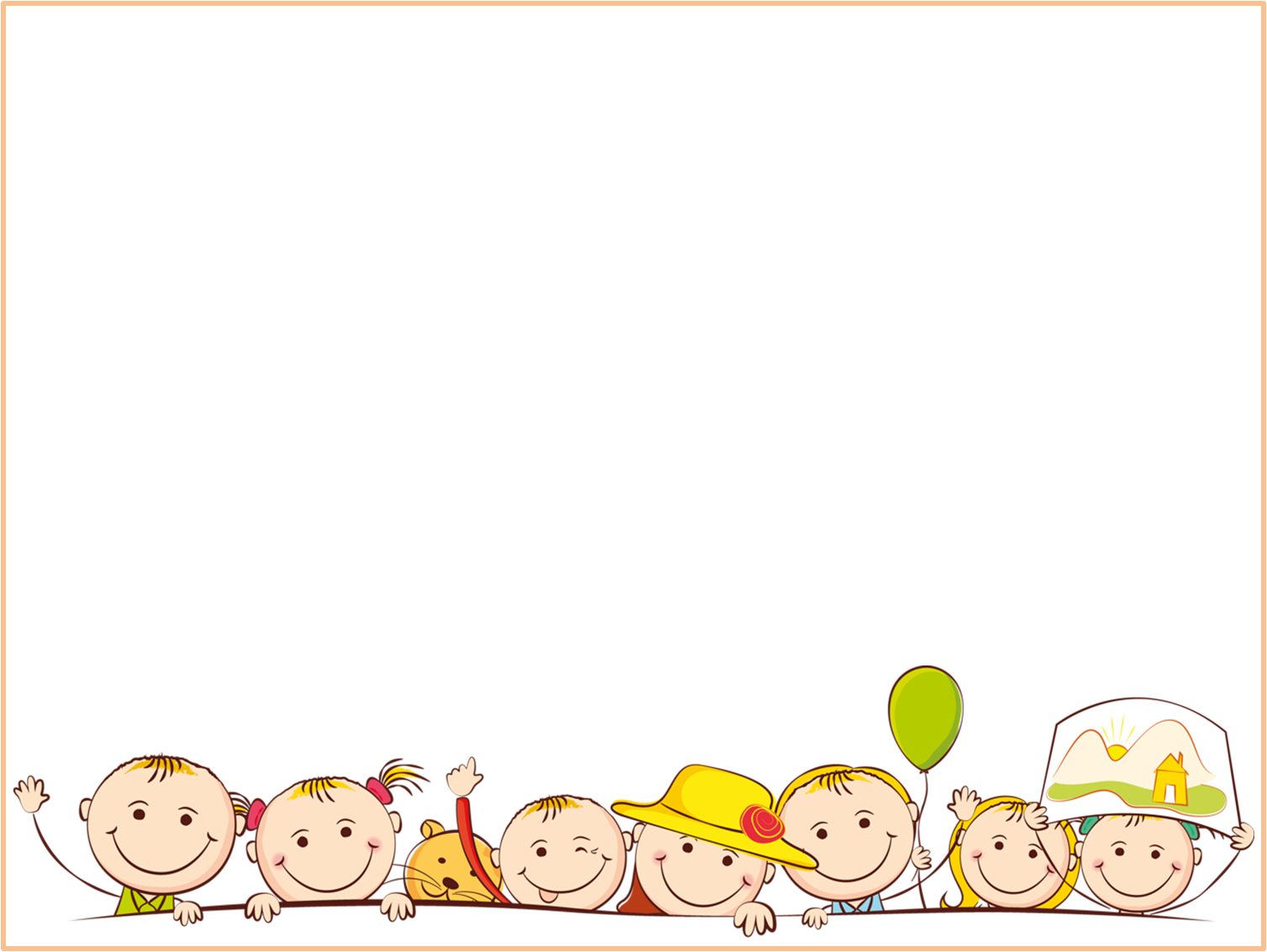